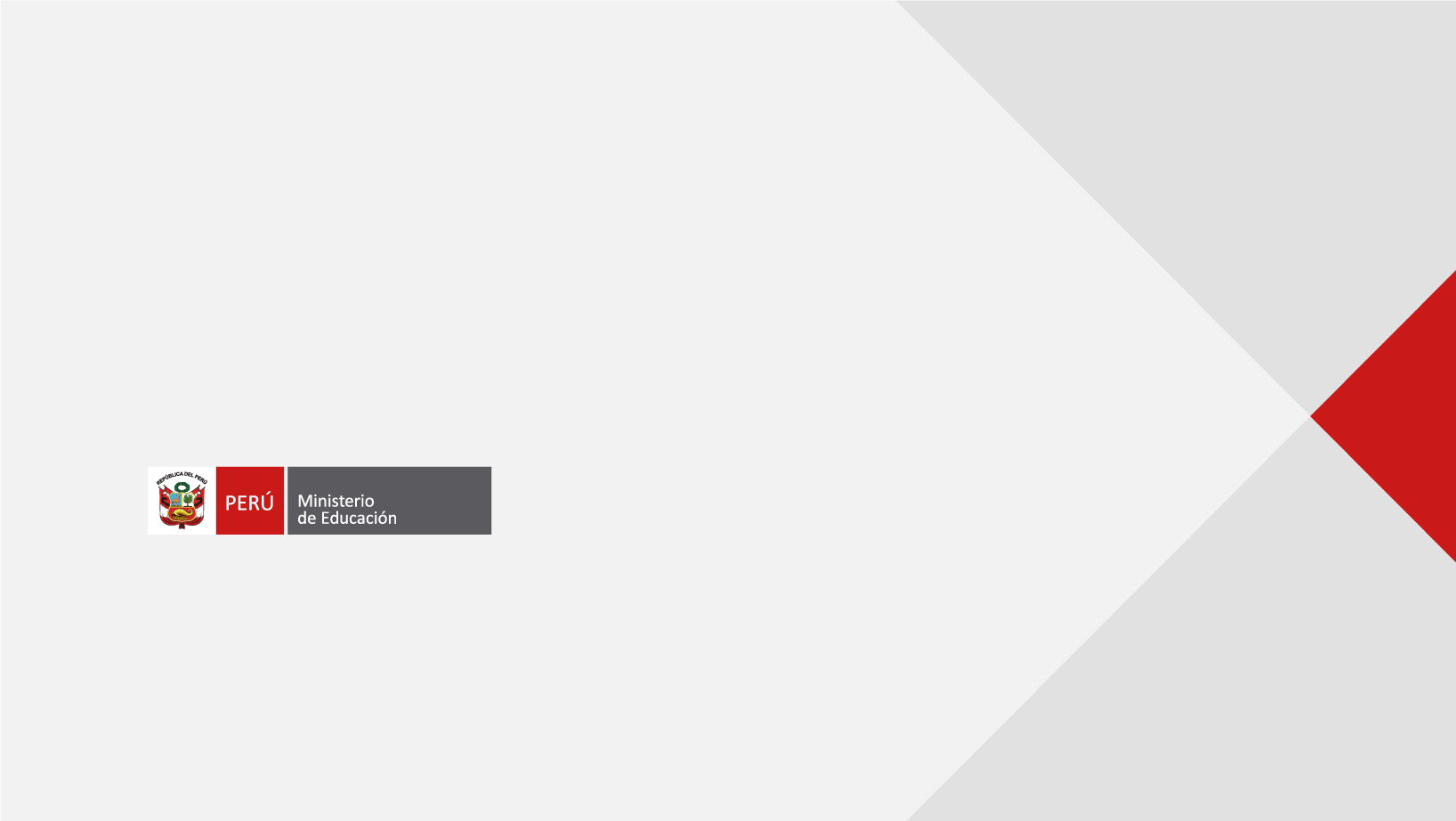 “Orientaciones para la evaluación Psicopedagógica y Plan de Orientación Individual de estudiantes con discapacidad incluidos en EBR, EBA y ETP”
¿QUÉ RUTA SEGUIREMOS?
EVALUACIÓN DIAGNÓSTICA DE ENTRADA
PLAN DE ORIENTACIÓN INDIVIDUAL (POI)
INFORME PSICOPEDAGÓGICO
EVALUACIÓN PSICOPEDAGÓGICA
Tiene un rol orientador para establecer la mejor respuesta educativa a la/el estudiante y la planificación de los apoyos.
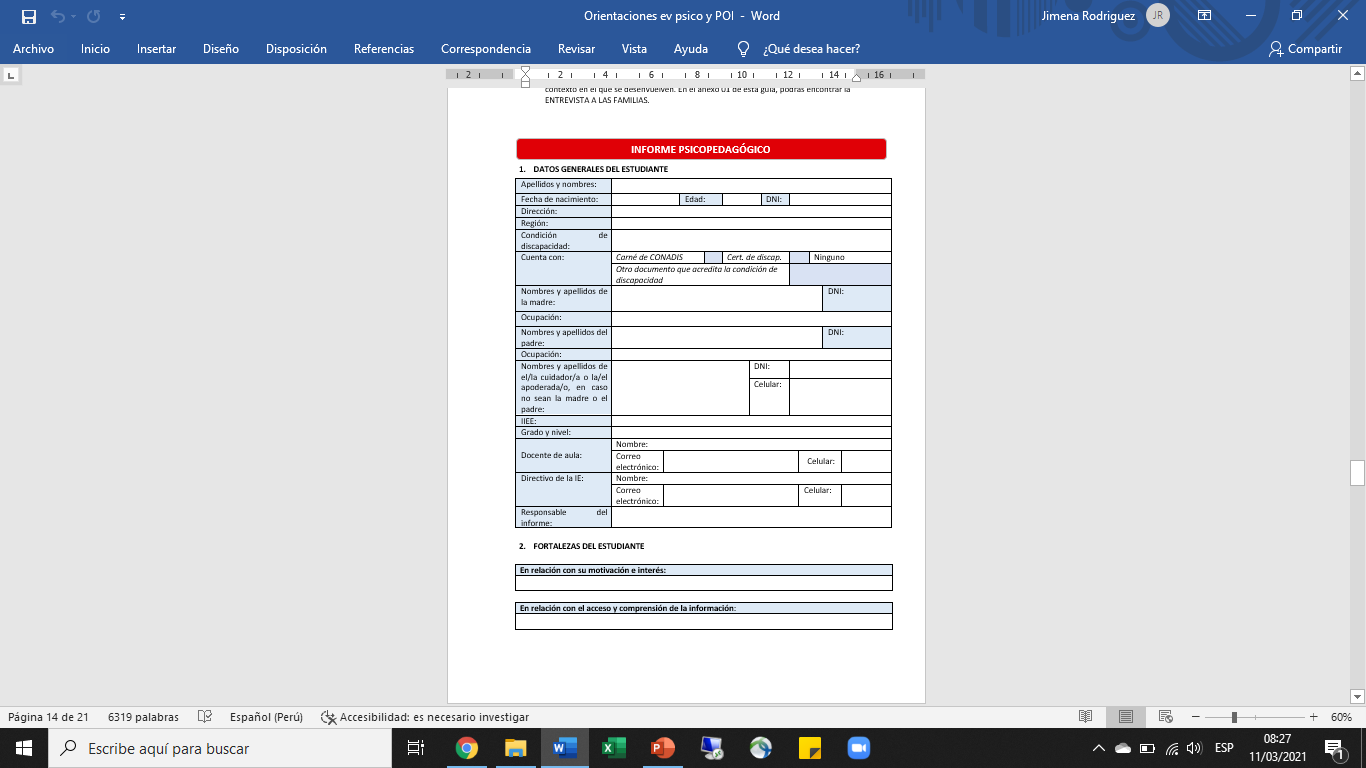 *Lista de cotejo para la identificación de fortalezas.

*Lista de cotejo para la detección de barreras.

*Entrevista a familias.
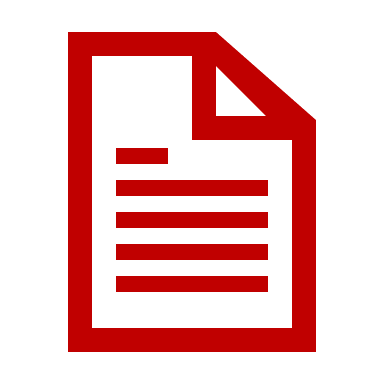 ¿QUÉ DEBEMOS CONSIDERAR PARA LA EVALUACIÓN PSICOPEDAGÓGICA DE ESTUDIANTES CON DISCAPACIDAD?
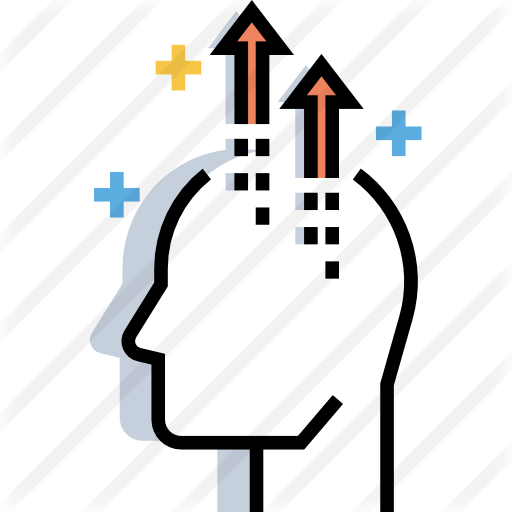 Diálogo conjunto:

La/el estudiante
Su familia
Docente a cargo
Profesional SAANEE (brinda asistencia técnica)
Considerando contextos que intervienen en su vida diaria y en su proceso de aprendizaje
Recojo de información
*Lista de cotejo para la identificación de fortalezas.

*Lista de cotejo para la detección de barreras.

*Evaluación diagnóstica
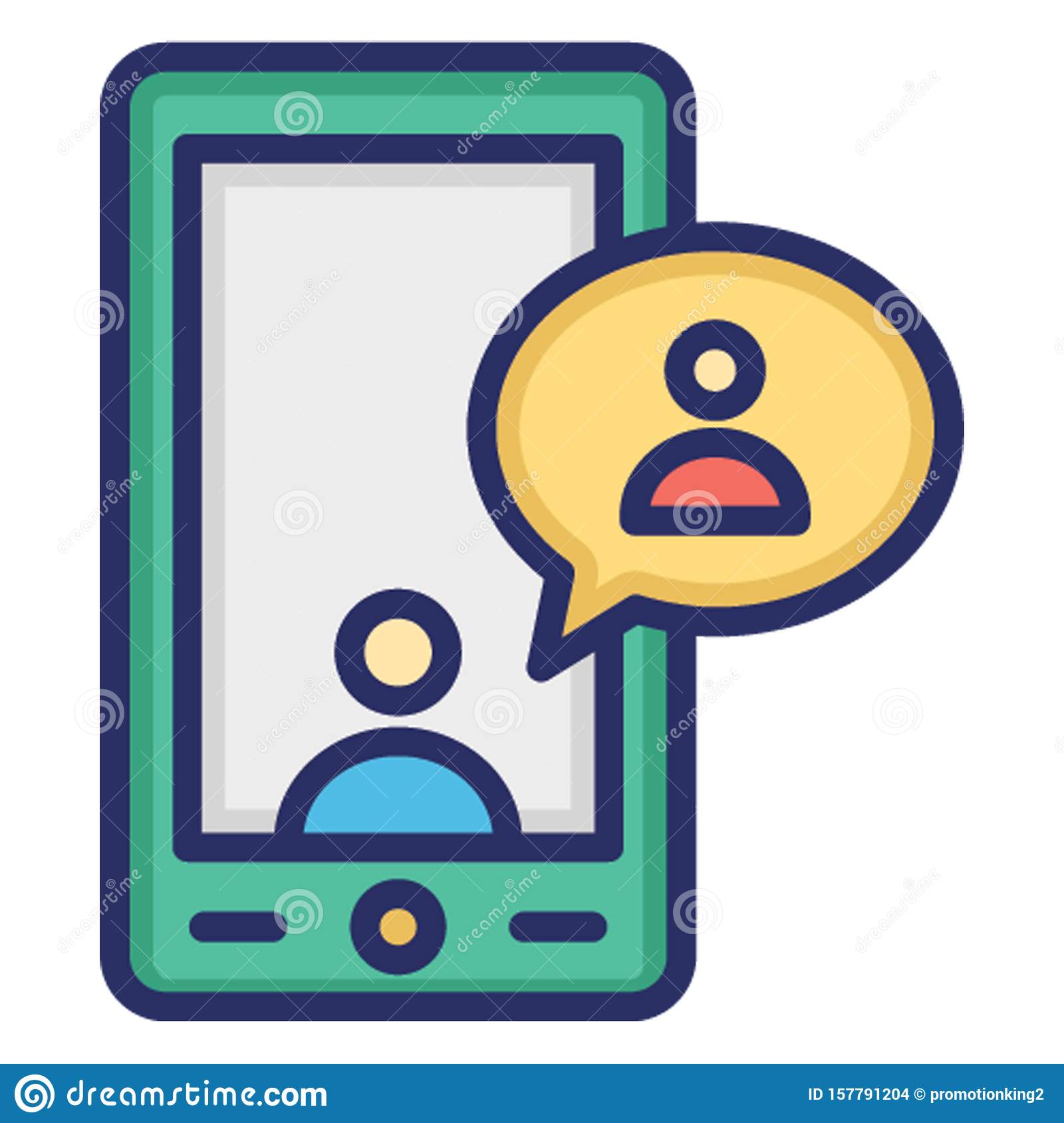 Propósito: identificar las fortalezas, barreras y apoyos.
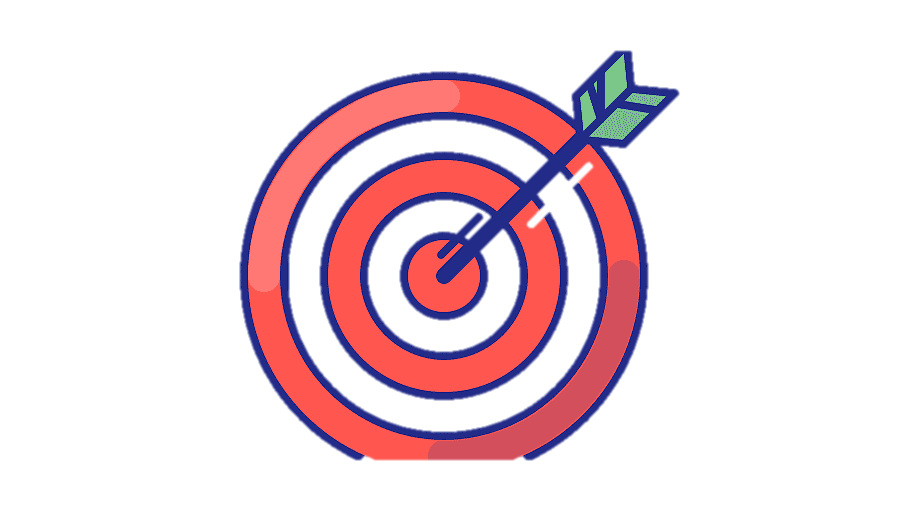 LISTAS DE COTEJO PARA LA IDENTIFICACIÓN DE FORTALEZAS
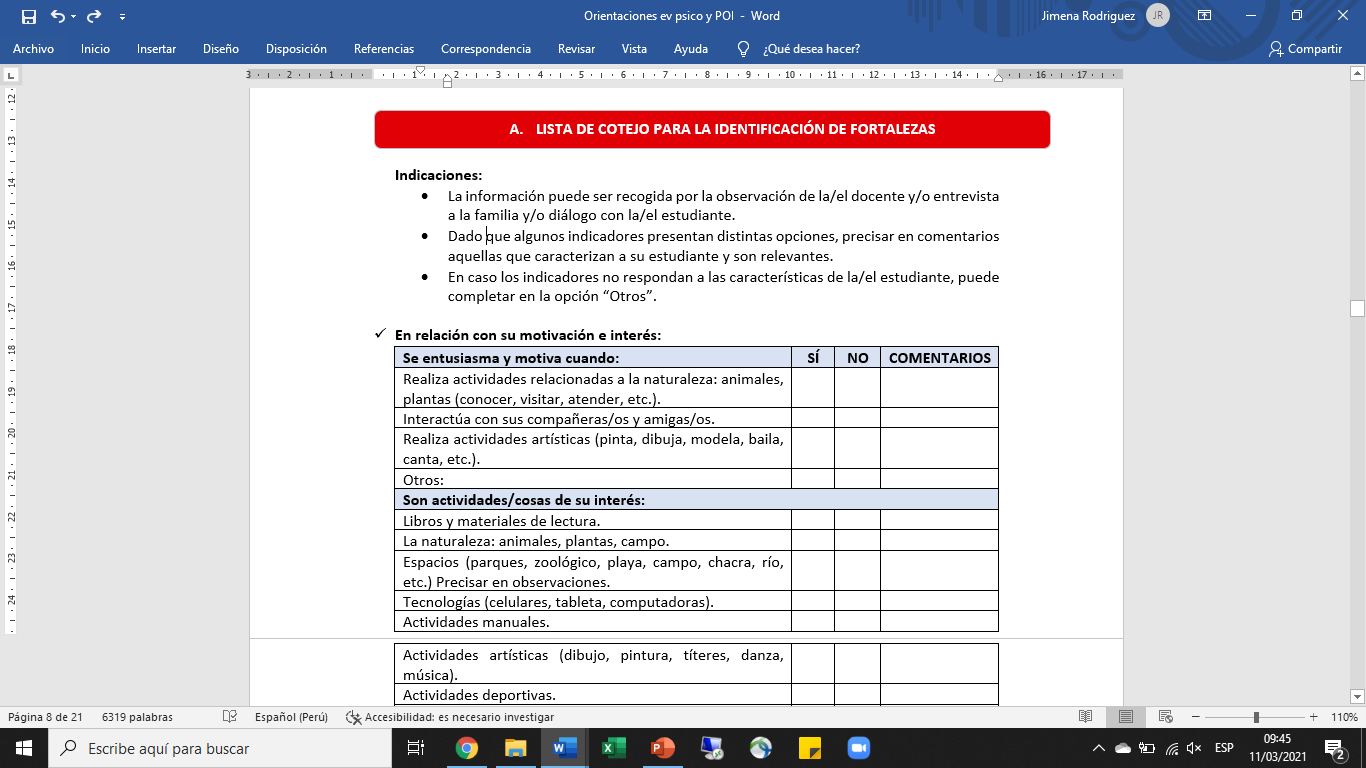 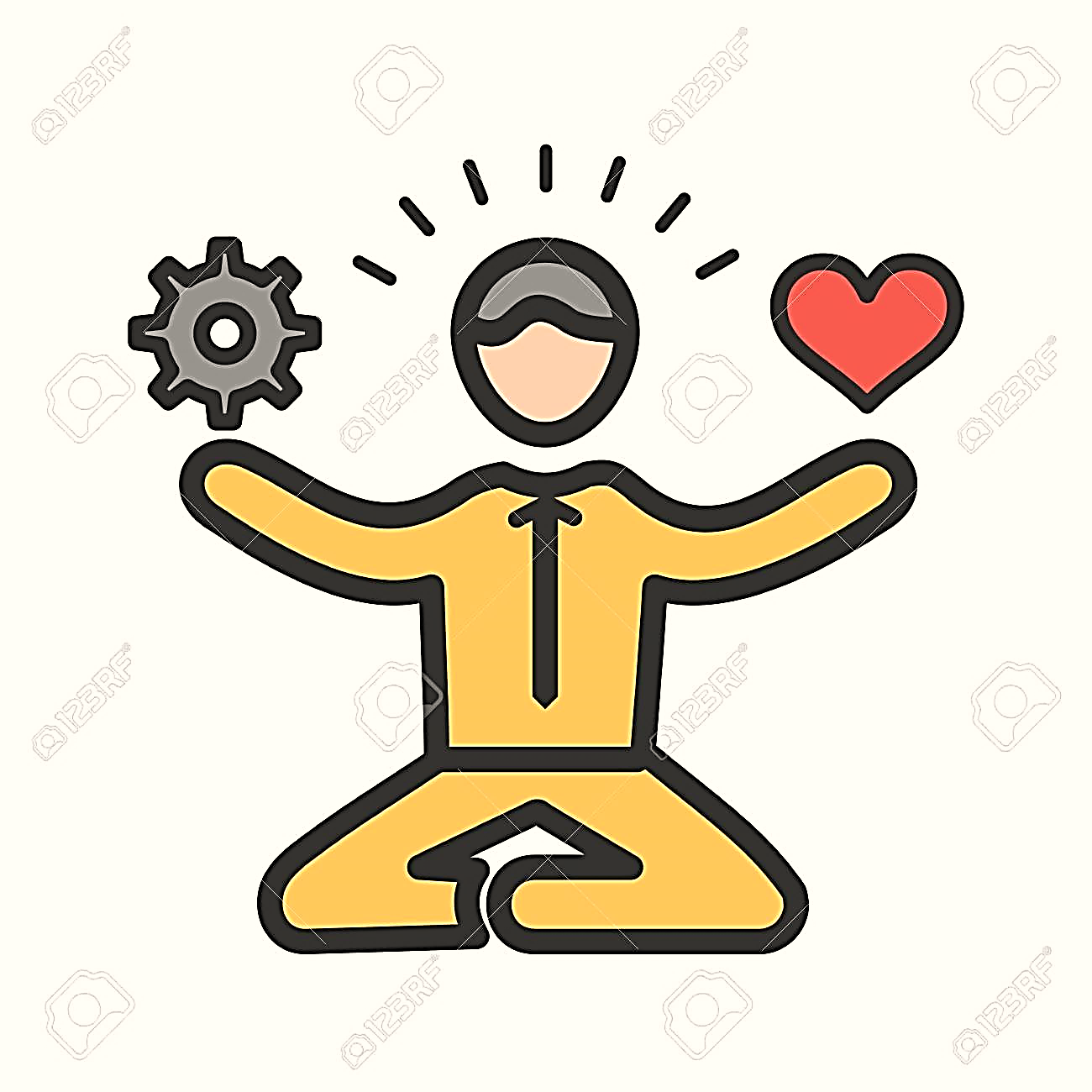 La información puede ser recogida por la observación de la/el docente y/o entrevista a la familia y/o diálogo con la/el estudiante.

Dado que algunos indicadores presentan distintas opciones, precisar en comentarios aquellas que caracterizan a su estudiante y son relevantes.

En caso los indicadores no respondan a las características de la/el estudiante, puede completar en la opción “Otros”.
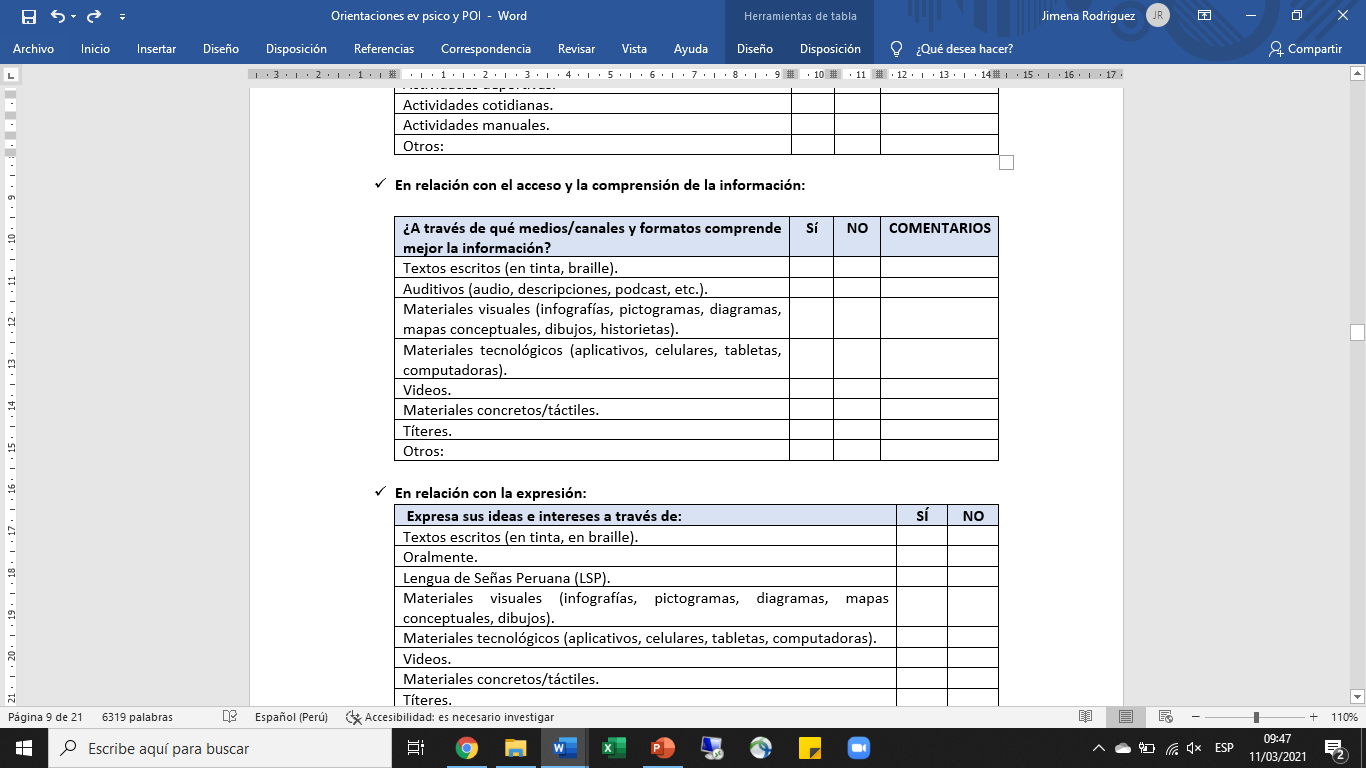 LISTAS DE COTEJO PARA LA DETECCIÓN DE BARRERAS
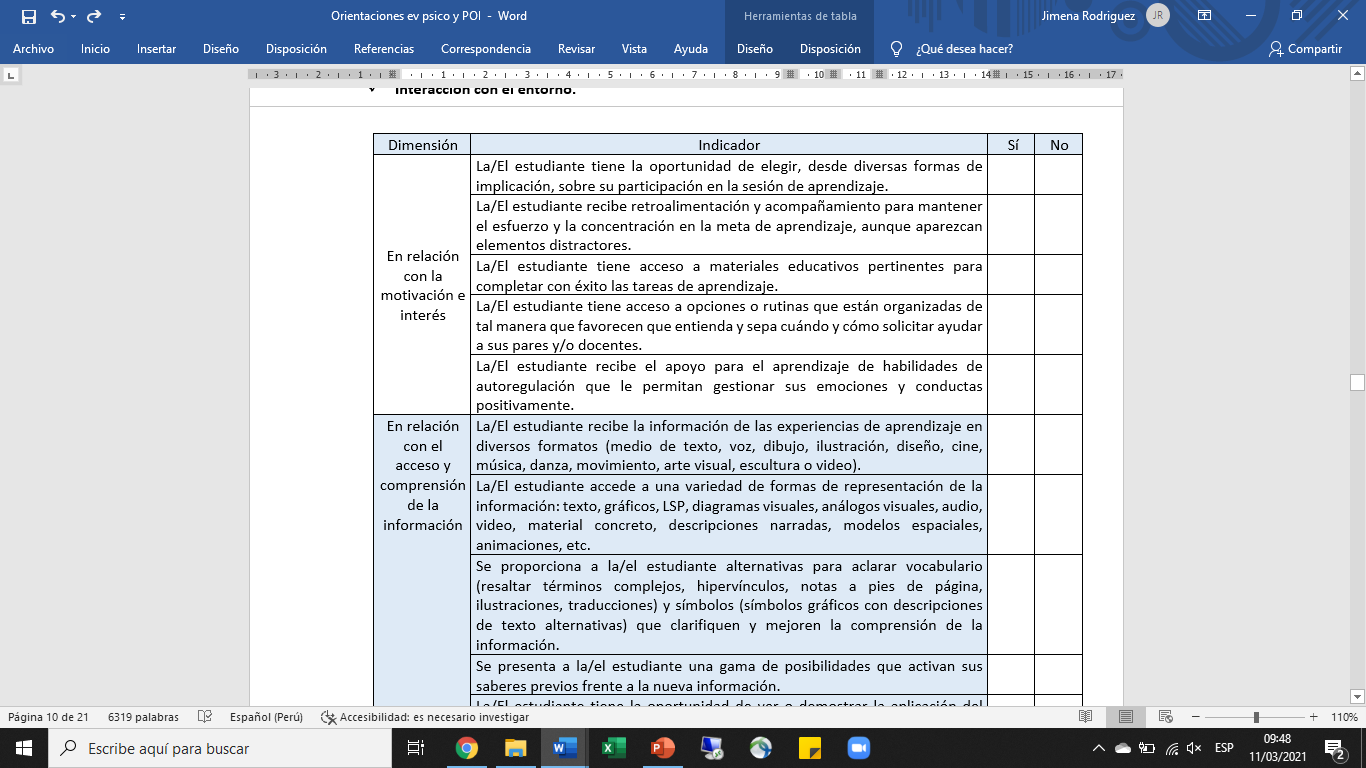 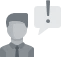 Permite sistematizar la observación y el análisis de las posibles barreras a las que puedan estar enfrentándose la/el estudiante.
Se han considerado 5 dimensiones:
Motivación e interés.
Acceso y comprensión de la información.
Expresión.
Actividades de la vida diaria.
Interacción con el entorno.
ESQUEMA DE INFORME PSICOPEDAGÓGICO
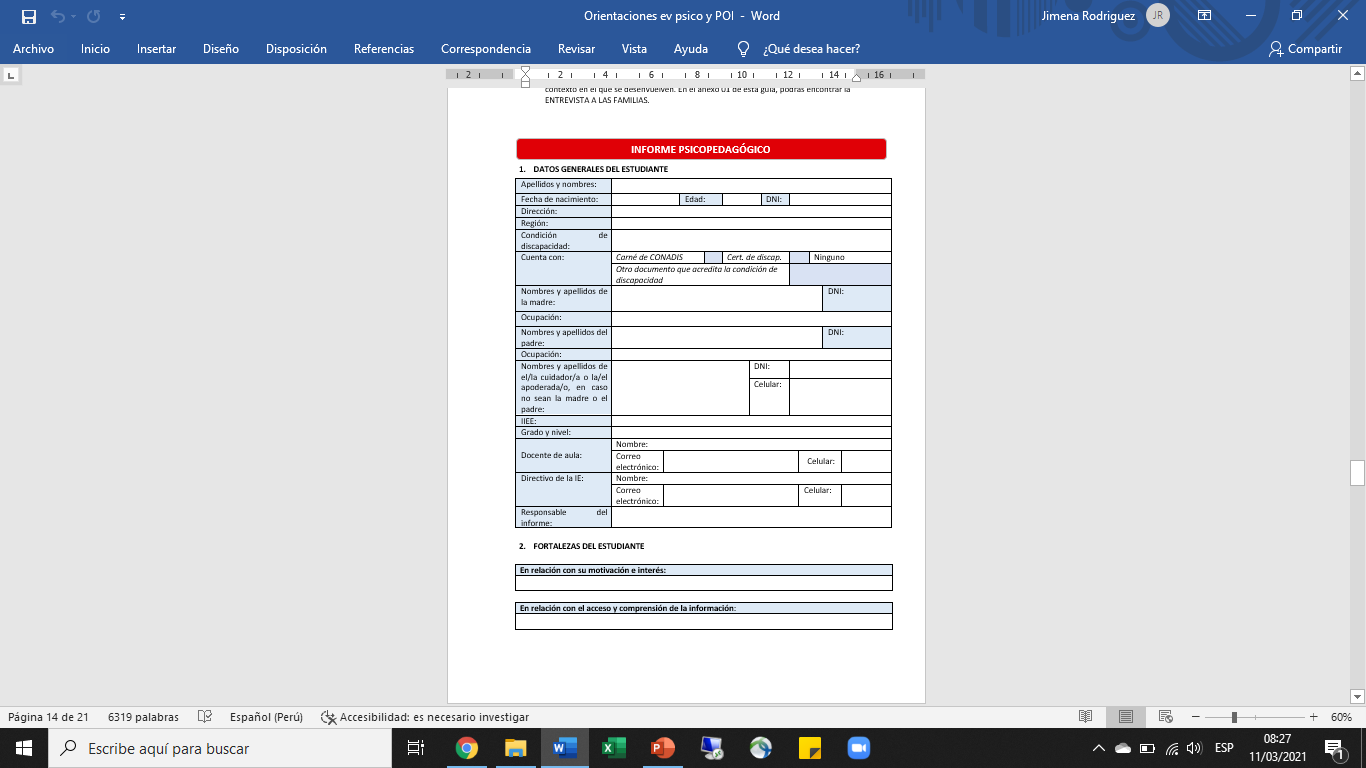 DATOS GENERALES
FORTALEZAS DEL ESTUDIANTE
*Con su motivación e interés
*Con el acceso y comprensión de la información
*Con la expresión
*Con las actividades de la vida diaria
*Con la interacción con su entorno

3. HISTORIA ESCOLAR
4. DESCRIPCIÓN DEL NIVEL DE DESARROLLO DE LA COMPETENCIA EN FUNCIÓN A LA EVALUACIÓN DIAGNÓSTICA
5. BARRERAS Y APOYOS
6. CONCLUSIONES
ESQUEMA DE PLAN DE ORIENTACIÓN INDIVIDUAL (POI)
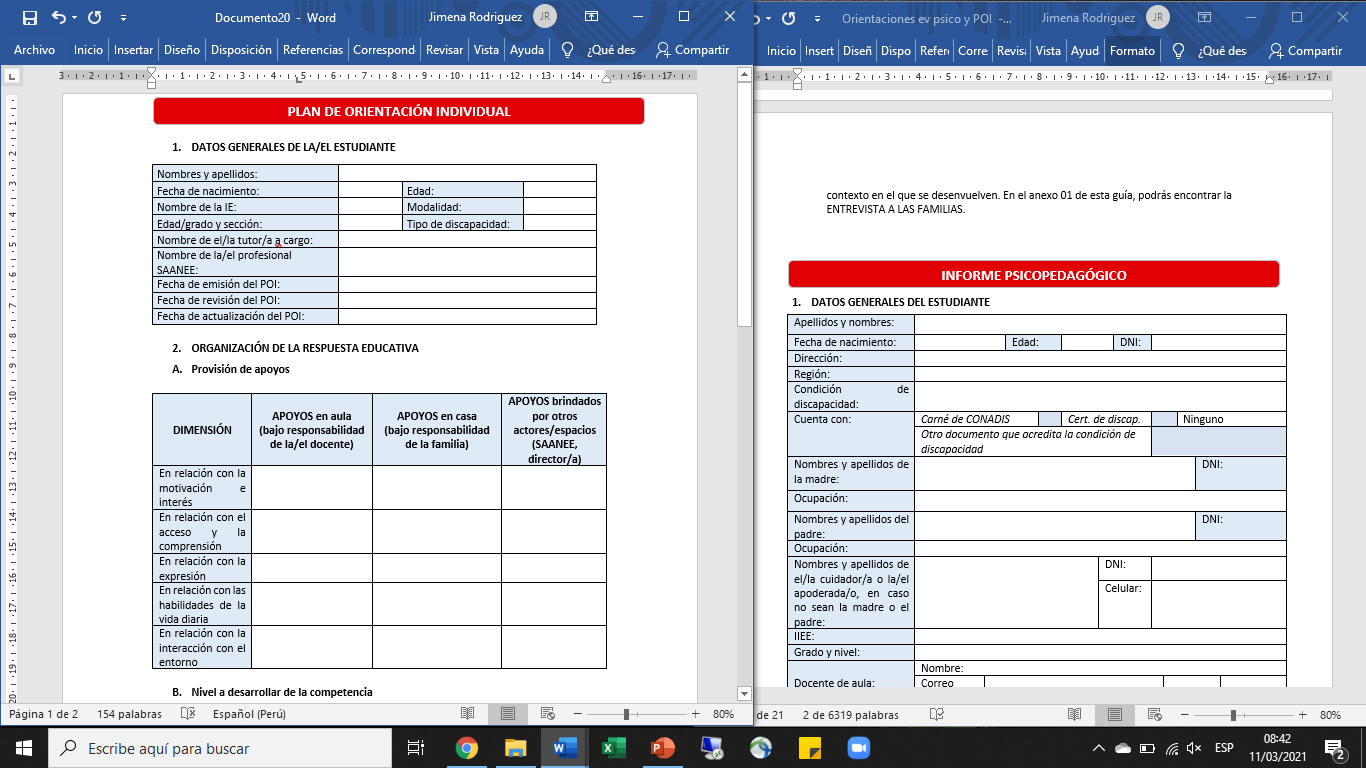 Elaborado por la/el docente con el apoyo de la/el profesional SAANEE, quien brindará asistencia técnica para su elaboración. 
Tener una reunión con la familia para socializar su contenido, alcanzar acuerdos, aclarar dudas y acordar fechas de siguientes reuniones.
Estructura del POI
DATOS GENERALES
ORGANIZACIÓN DE LA RESPUESTA EDUCATIVA
* Provisión de apoyos
* Nivel a desarrollar de la competencia
RECOMENDACIONES PARA EL TRABAJO CON LA FAMILIA
RECOMENDACIONES ADICIONALES